Тема: «ВИТАМИНЫ И ЗДОРОВЬЕ».
Подготовила:                    
 Учитель-логопед Котовская Е.Н.
Москва 2022
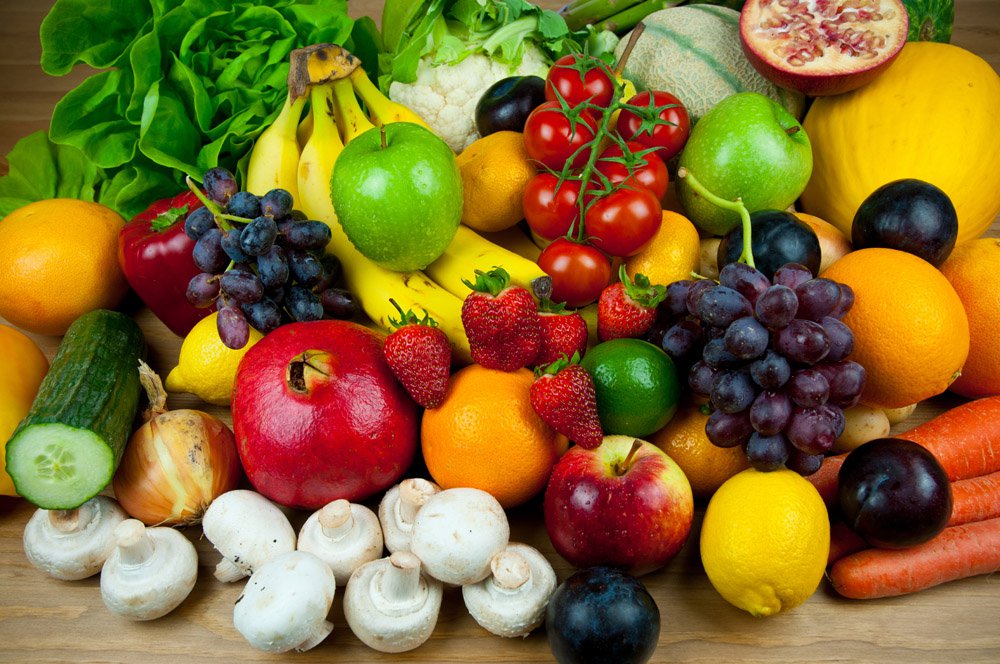 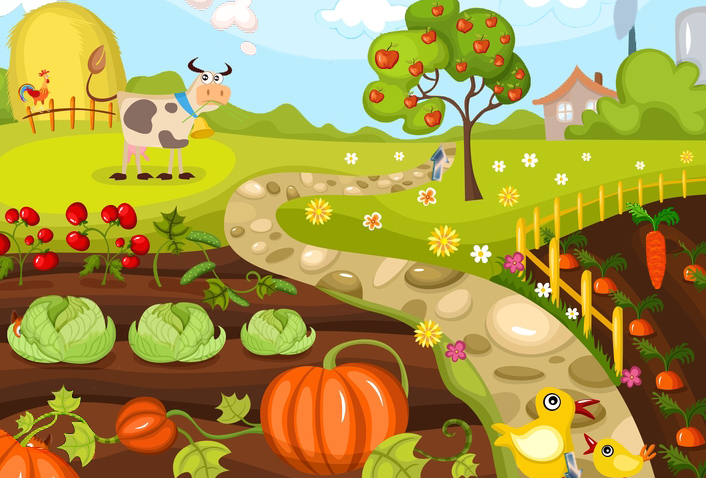 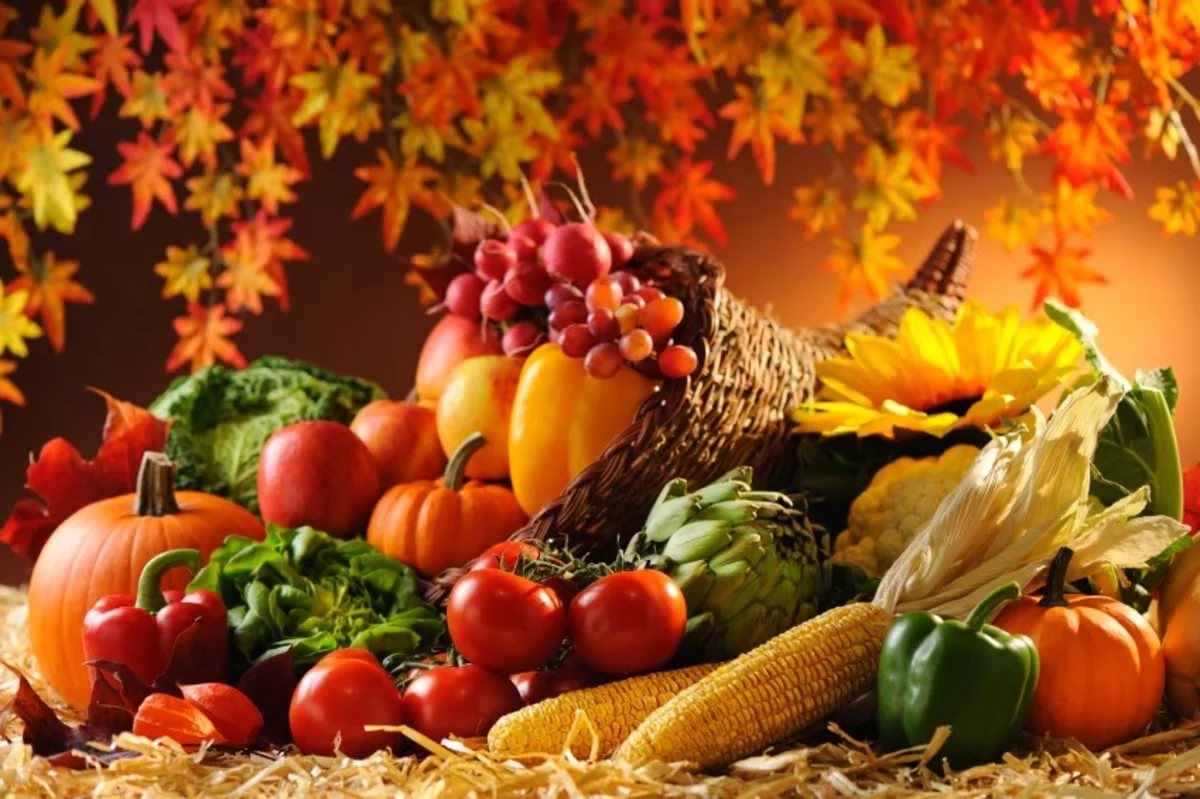 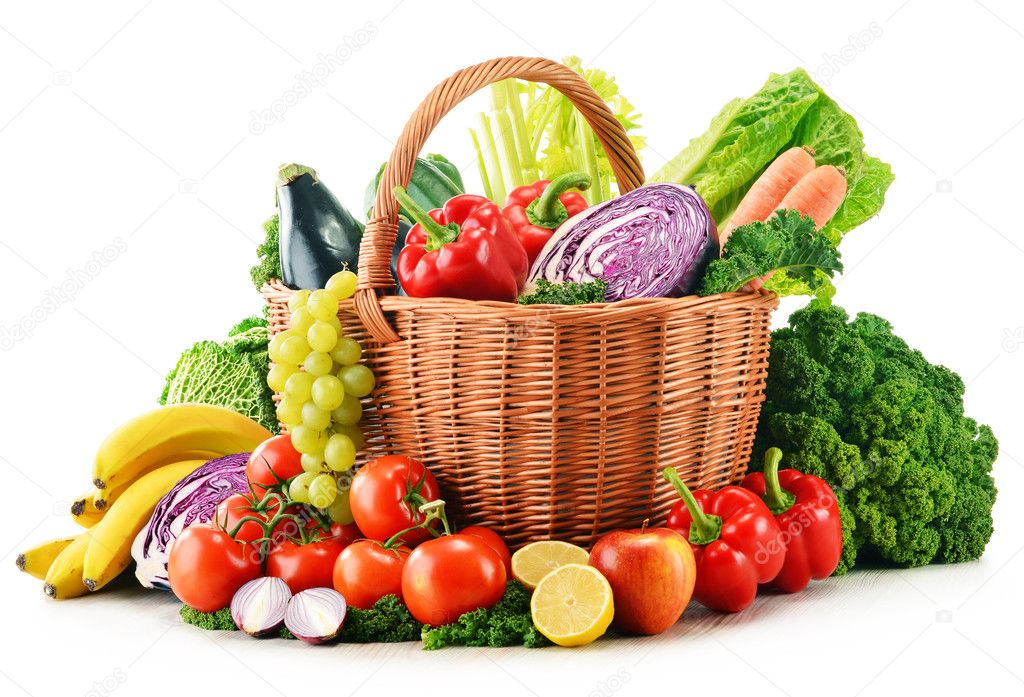 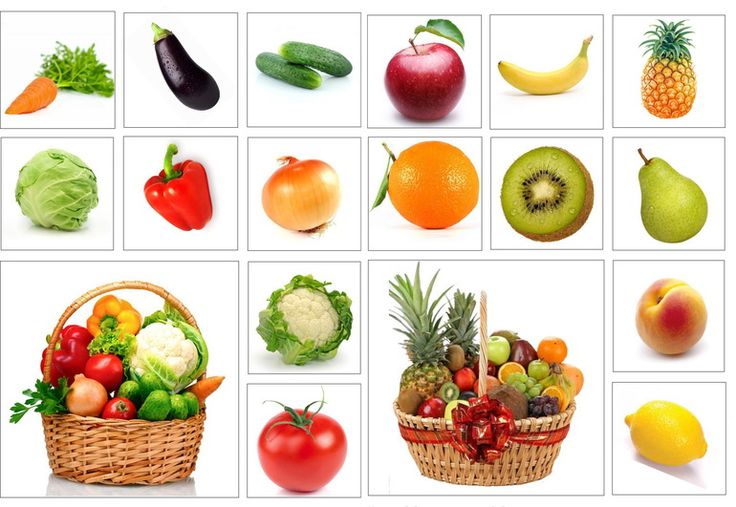 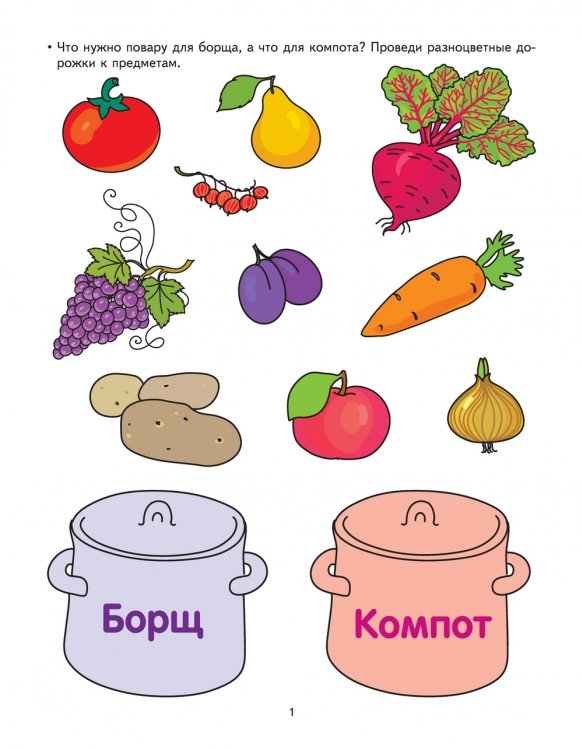 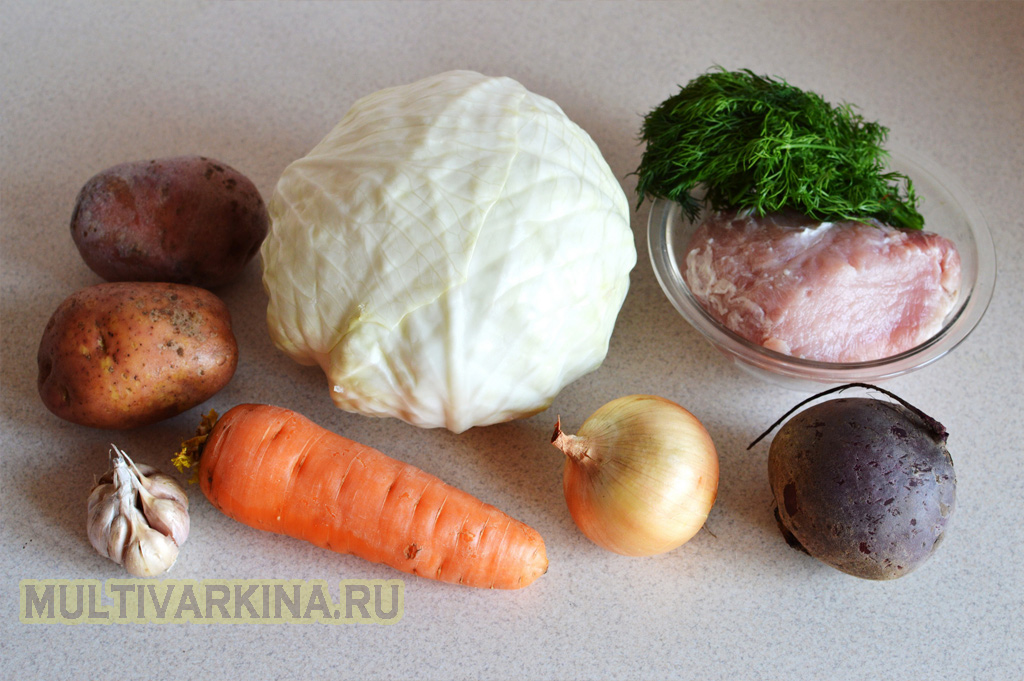 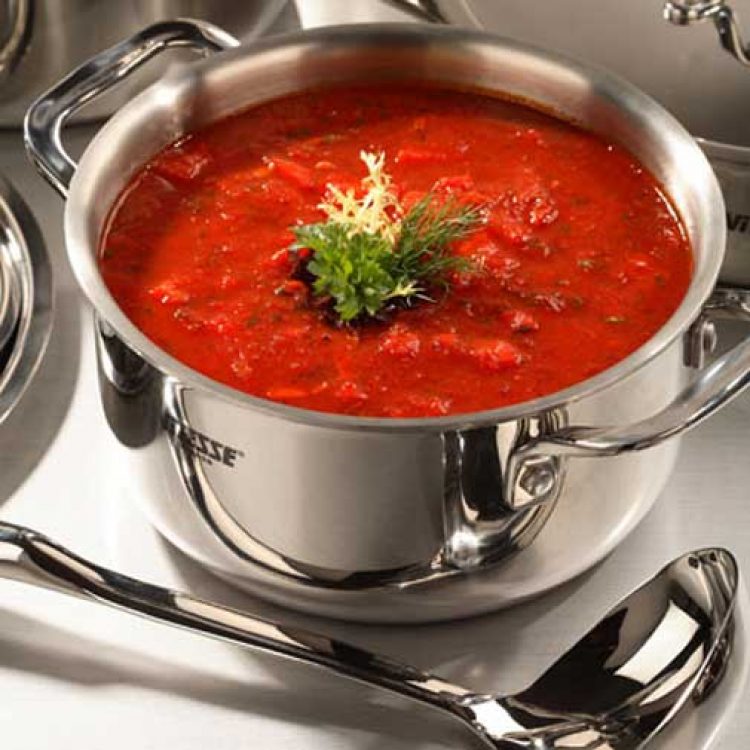 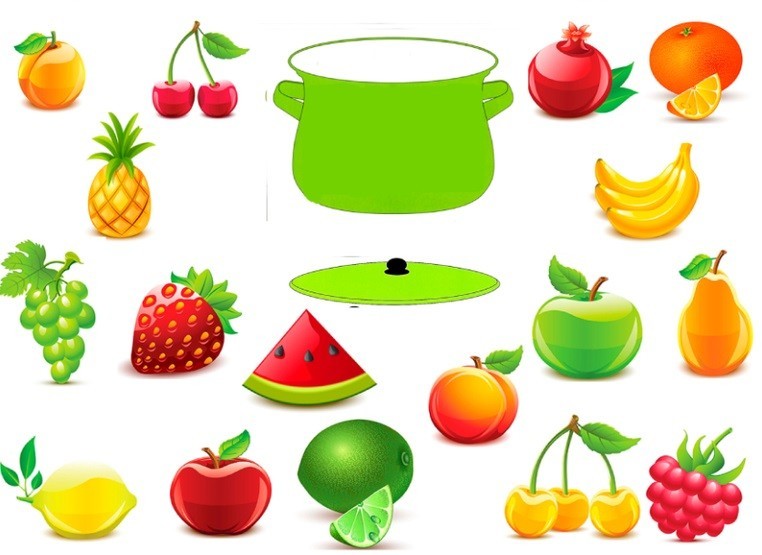 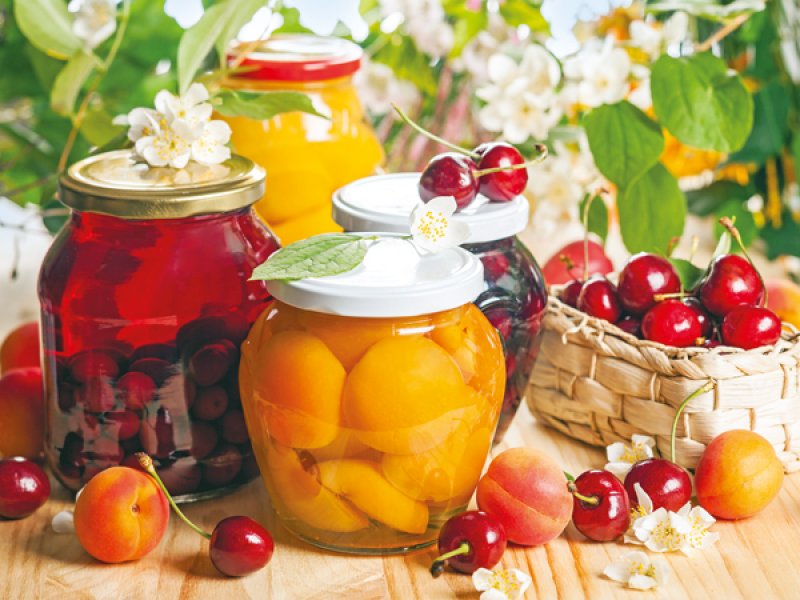 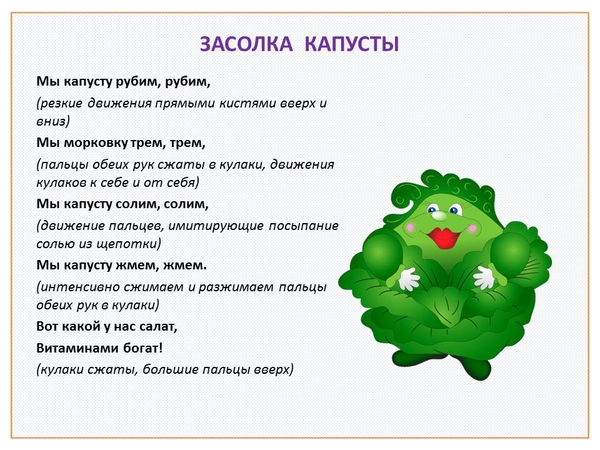 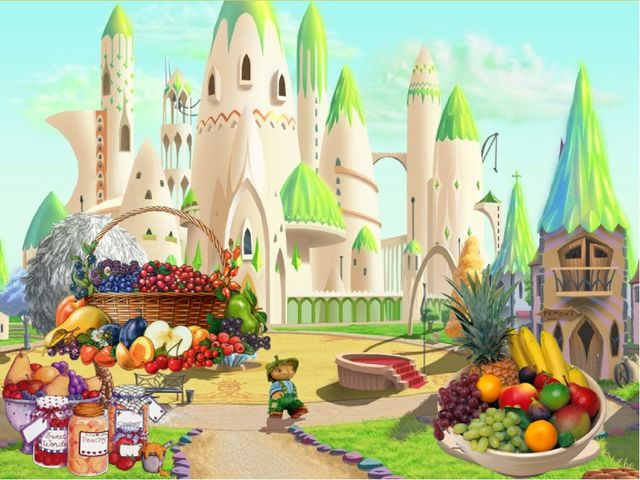 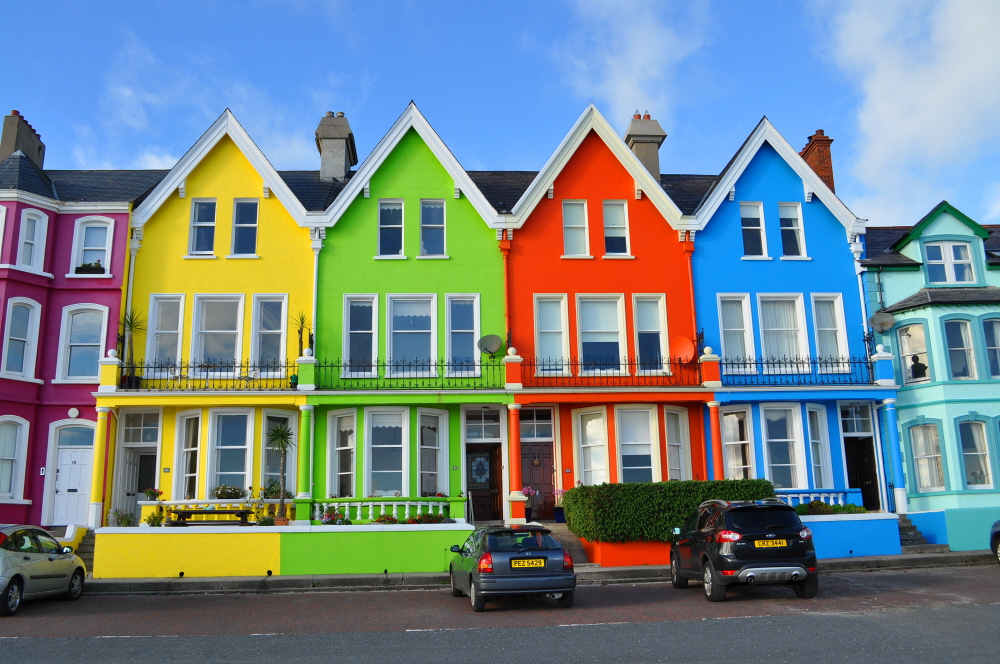 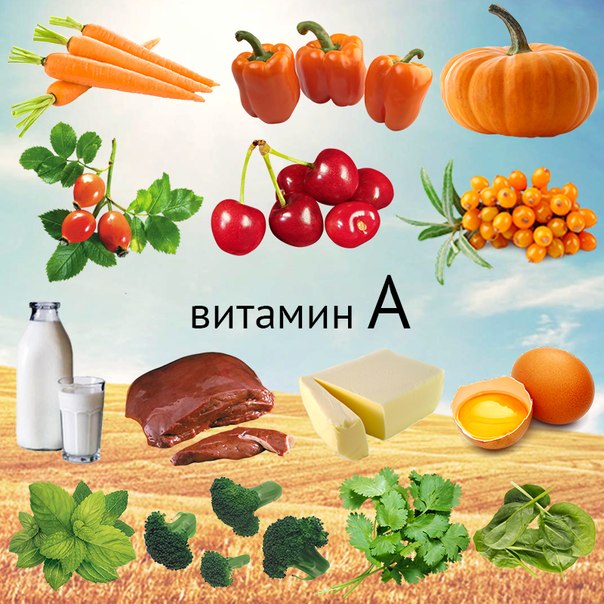 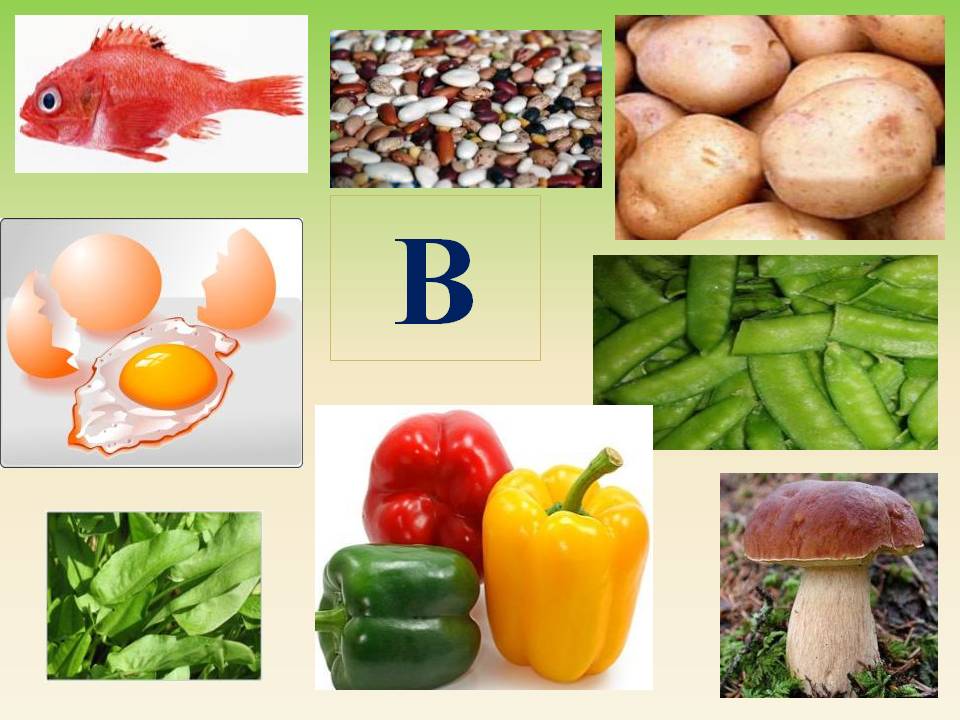 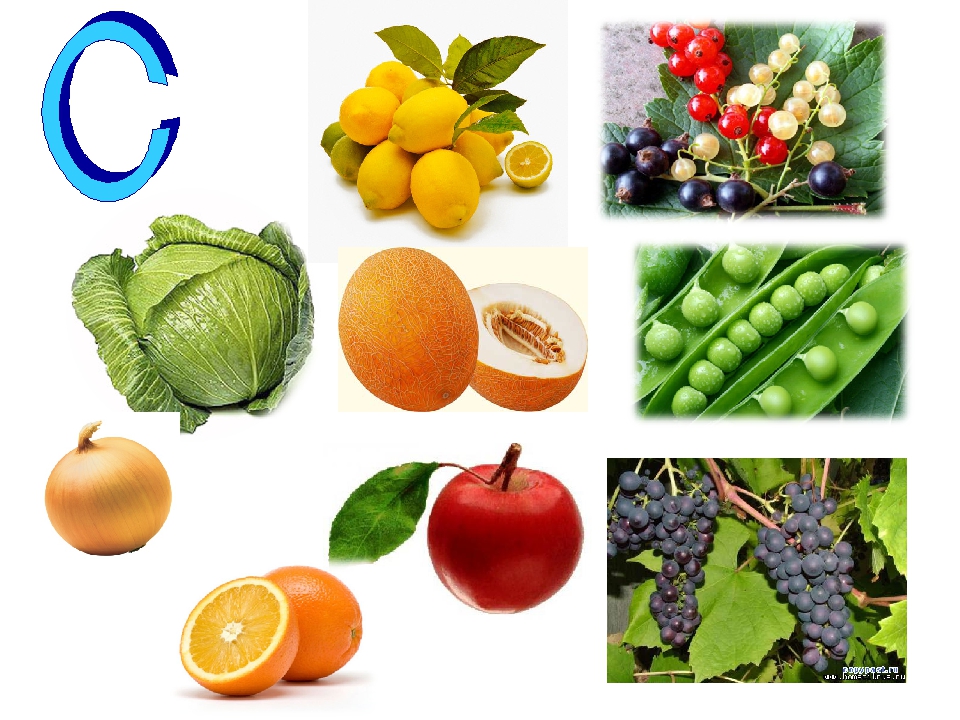 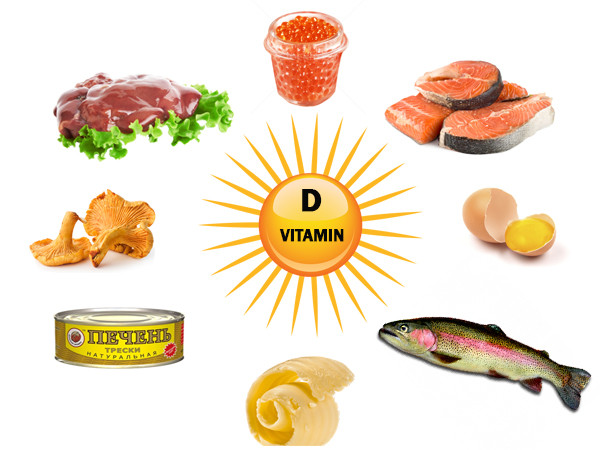 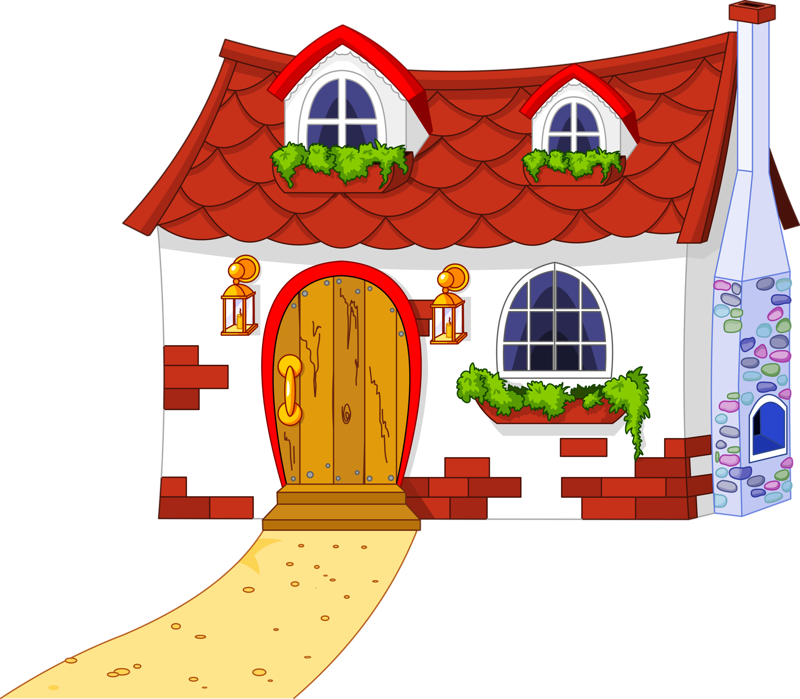 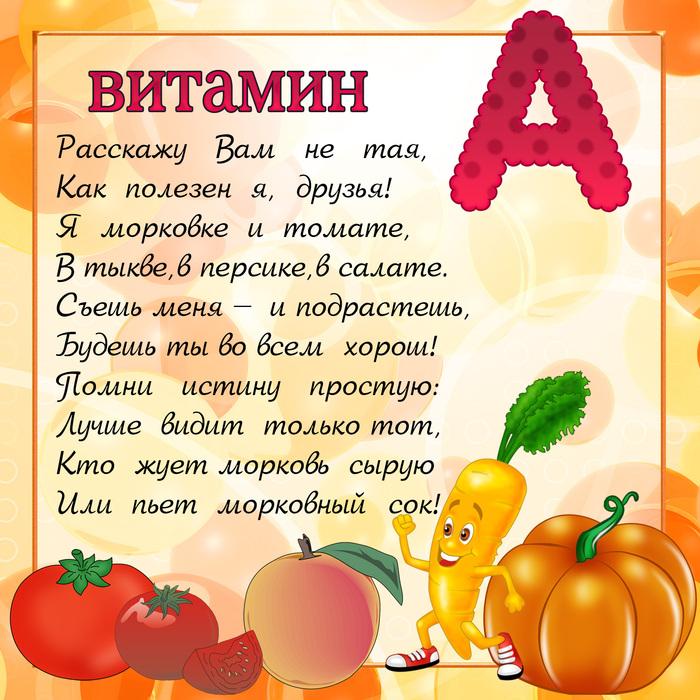 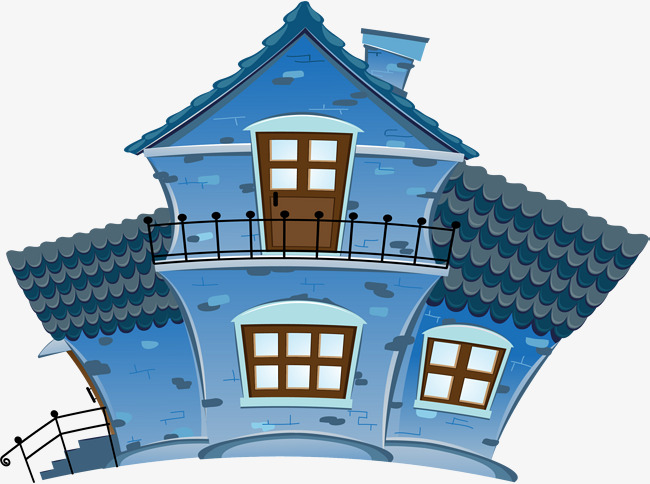 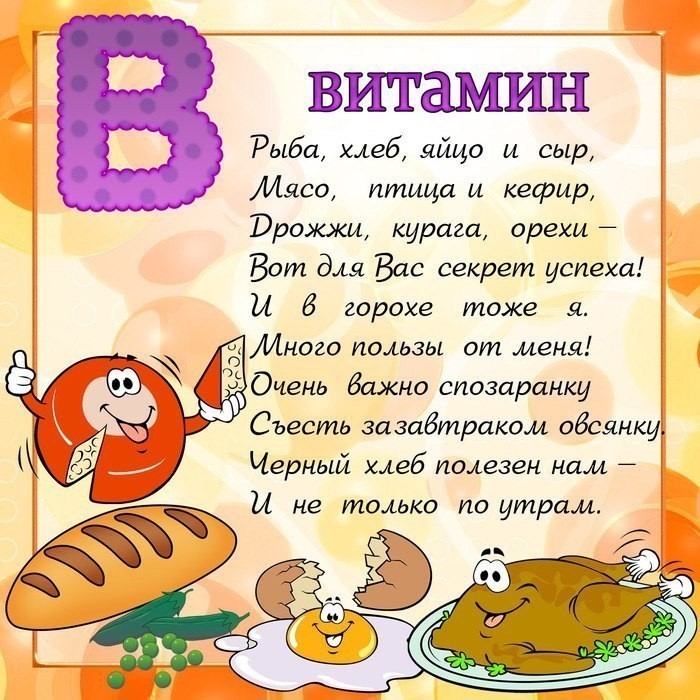 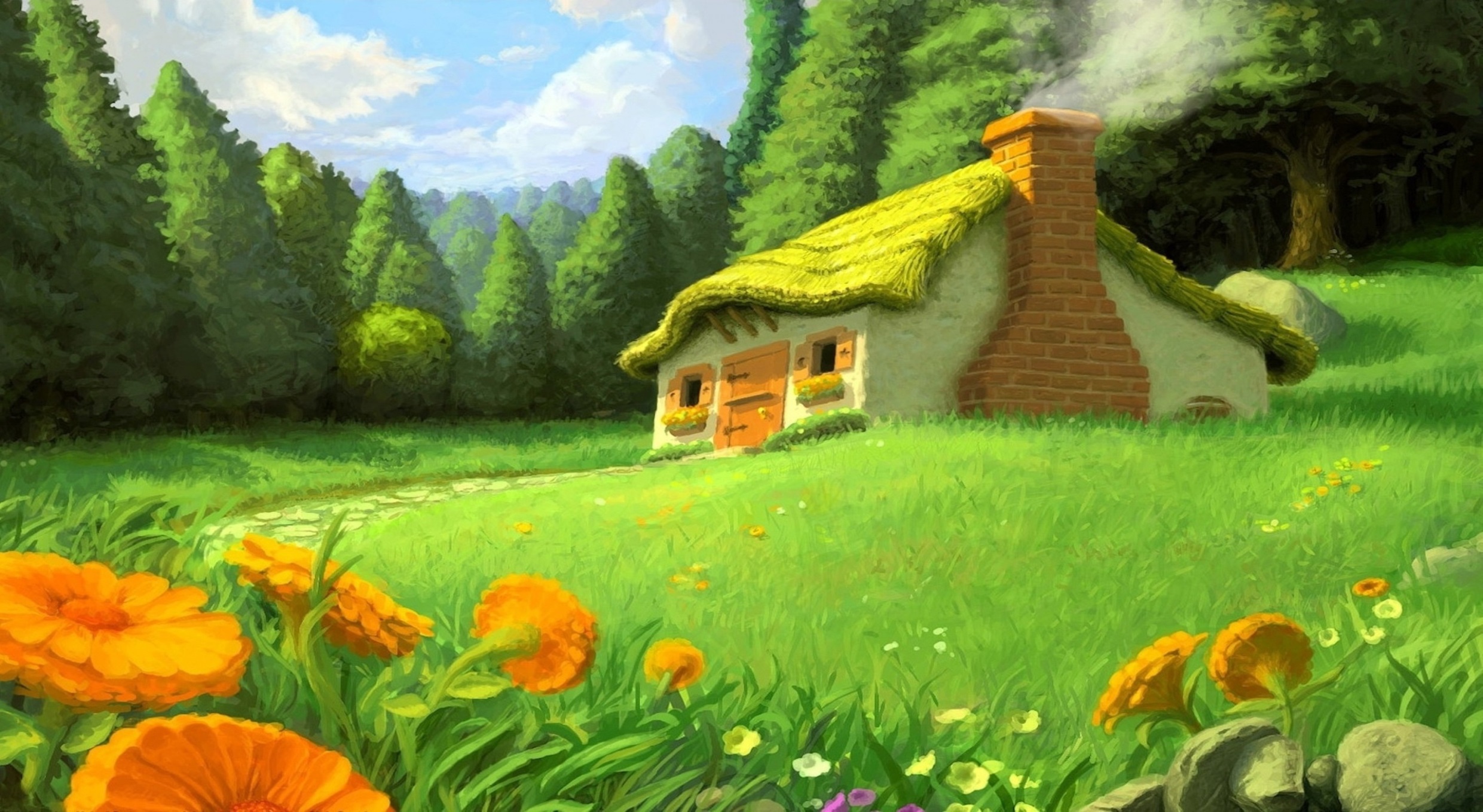 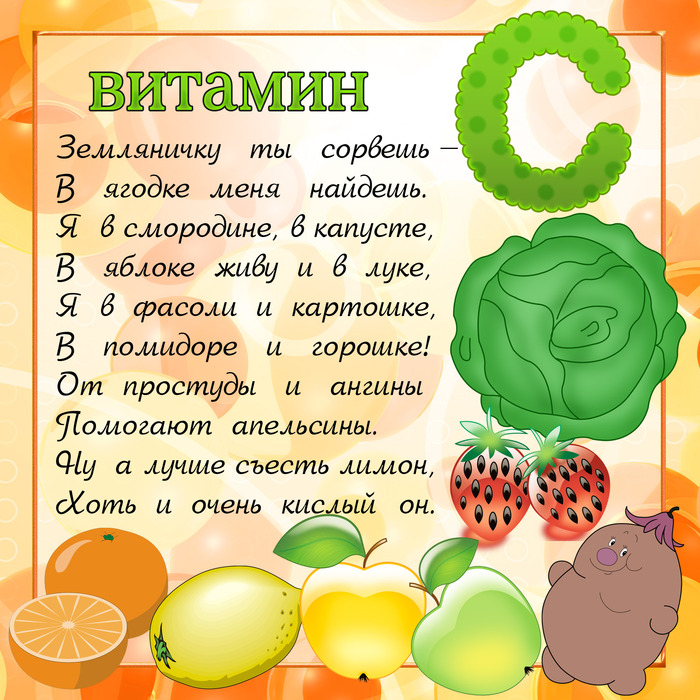 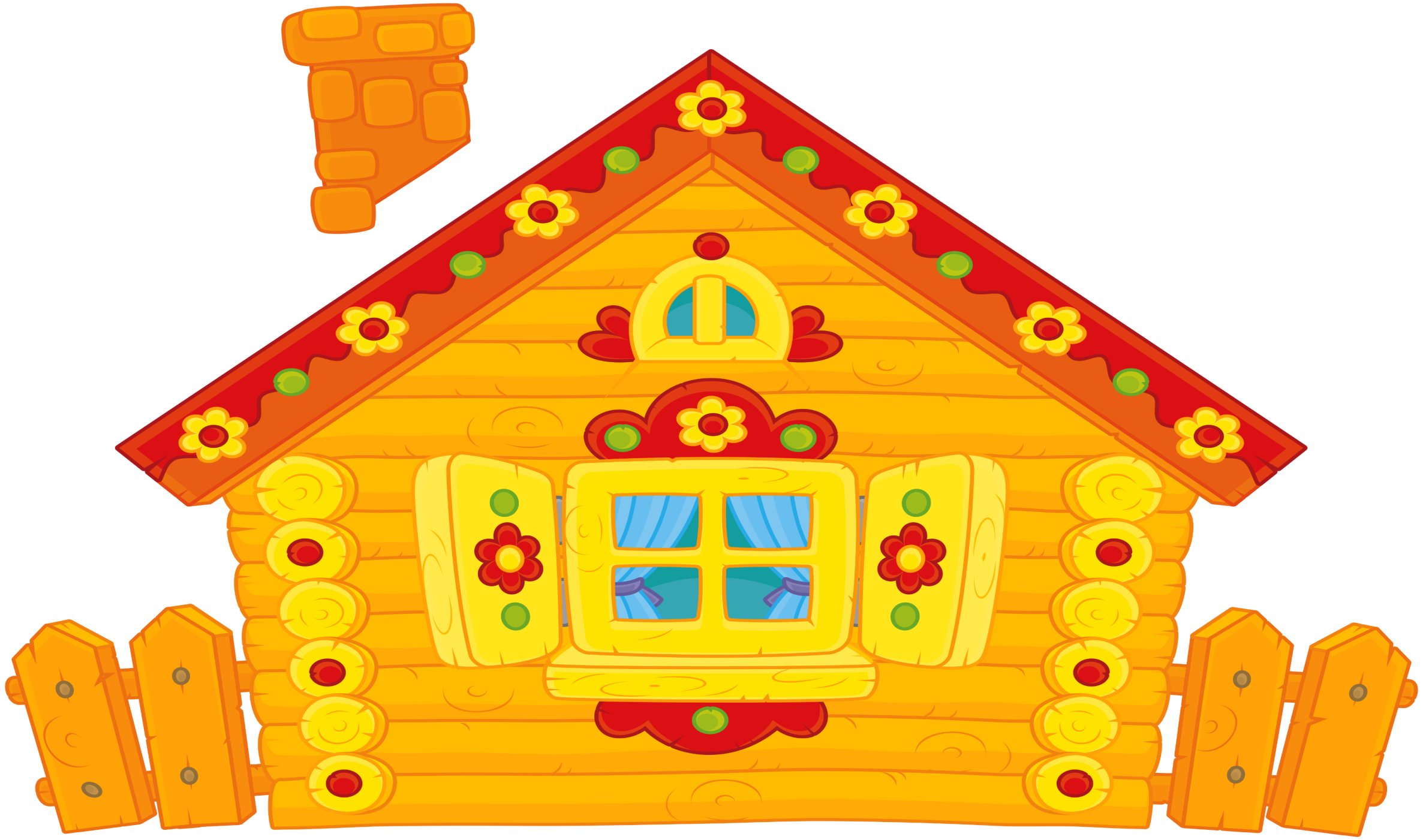 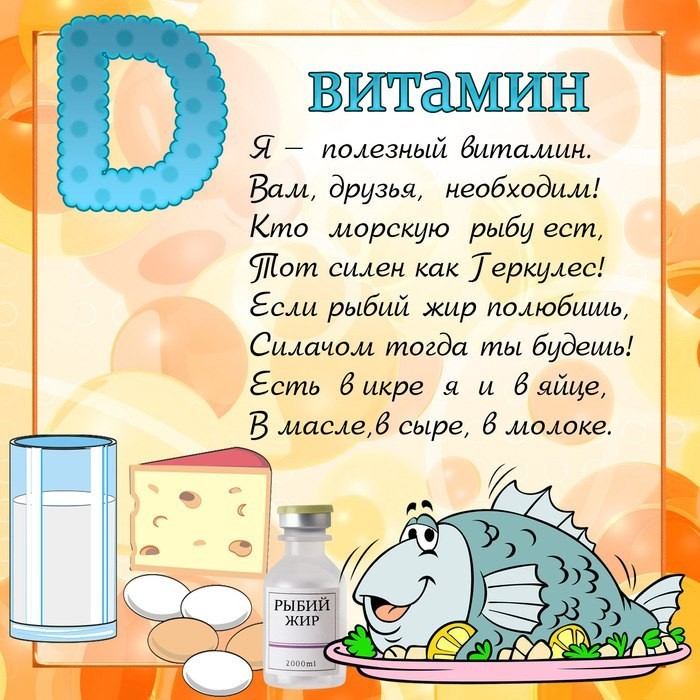 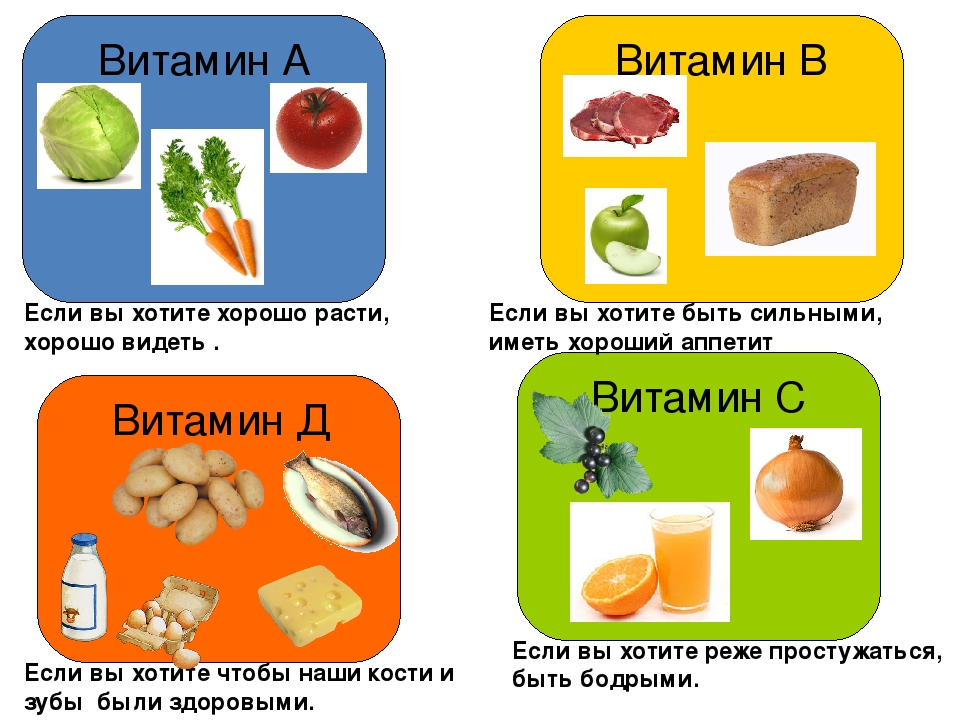 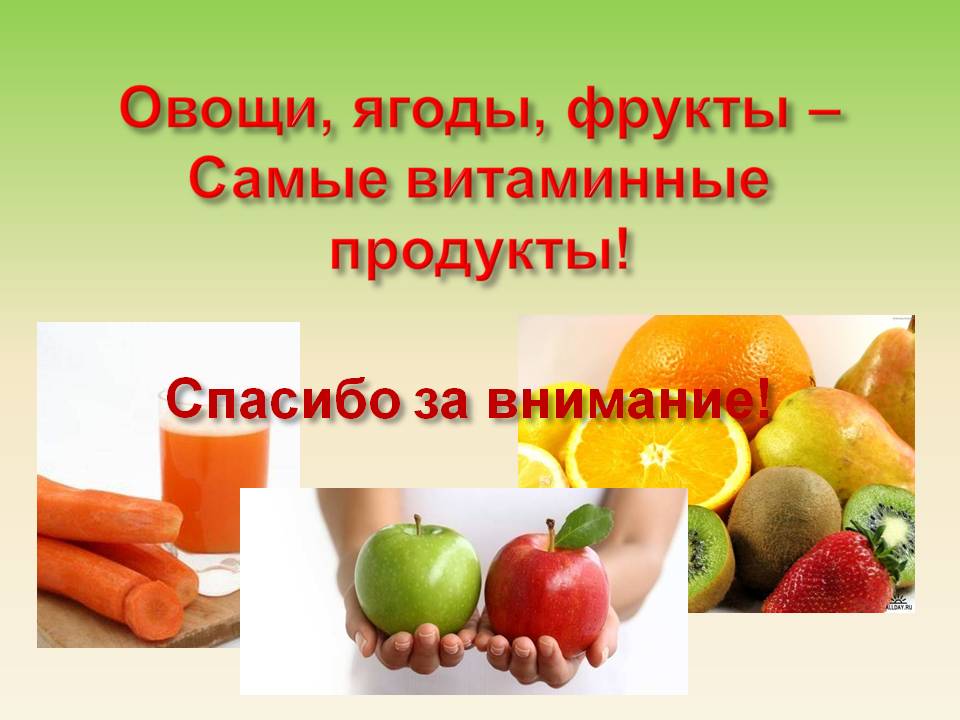